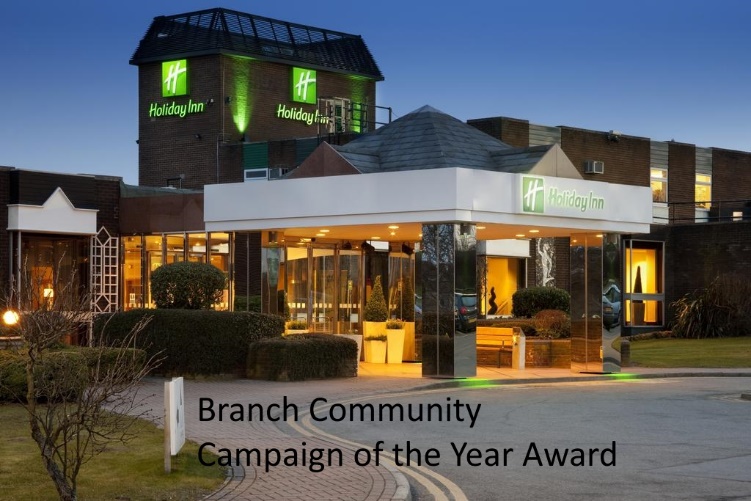 Seems the hard part of winning this award is how to spend the money in a way to promote more awareness of the GMB, especially as it was won for going out and getting GMB noticed with the Gazeebo which Shay Boyle our most active member does every year
So the idea was born for a Banner, your everyday typical Marching Banner, We had May Day coming up and the 40th year previous was a poor turn out for our area with GMB members so we thought lets try and improve for the 41st and rally up our members to turn out.
Even more so when we heard that Len McCluskey was to be a guest speaker
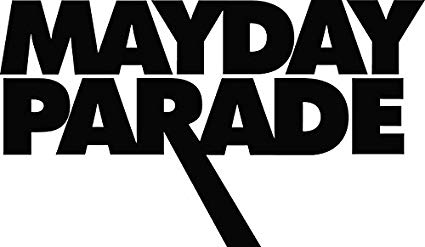 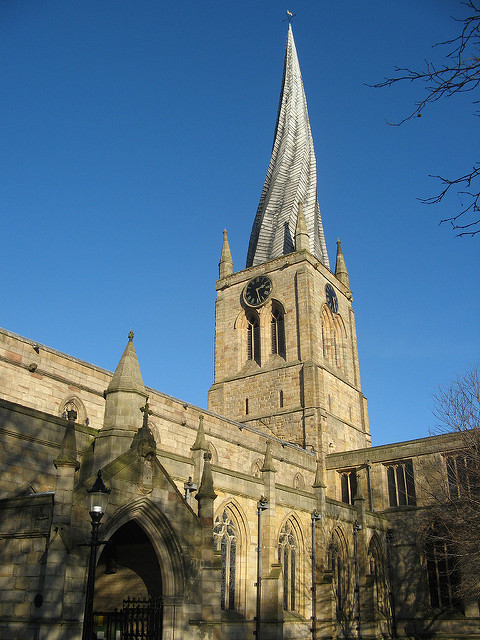 We debated around many local  Landmarks, of course the famous crooked spire
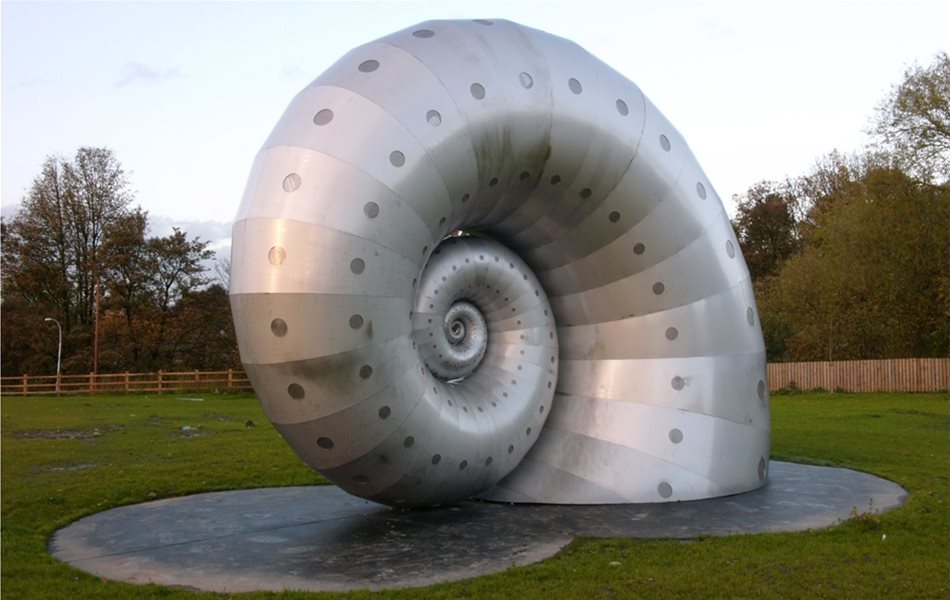 The Markham Works Snail a monument to a great steel fabricating and machine building workshop
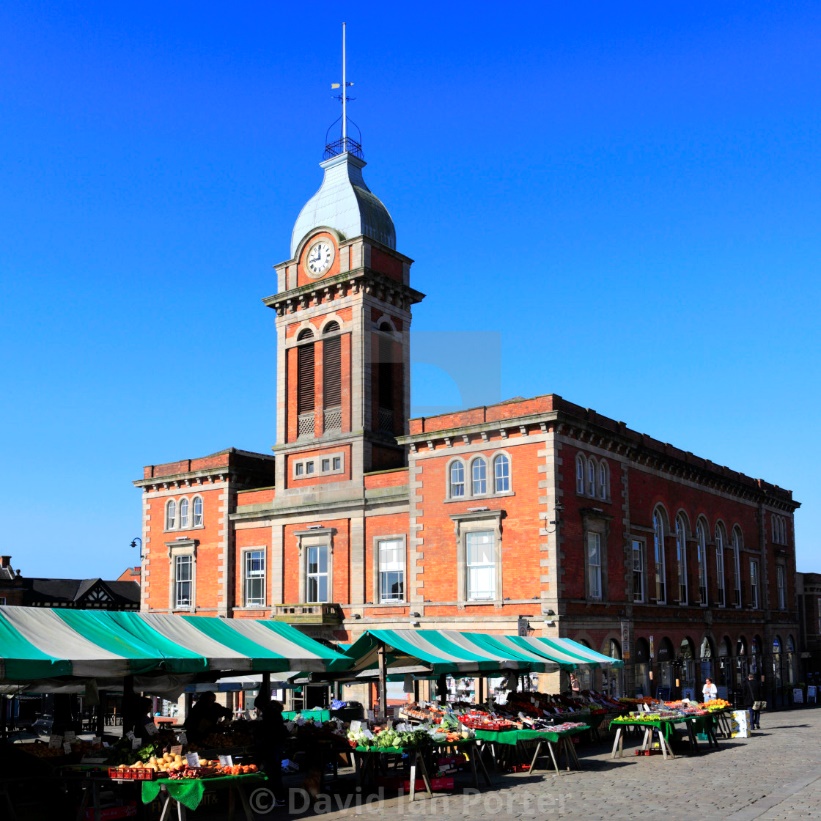 Or even the Famous Chesterfield Market known as one of the largest open air markets in England and has a rich history dating back to at least 1165
We went down the famous people route, such as George Stevenson who stands proudly outside our railway station
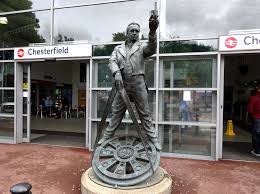 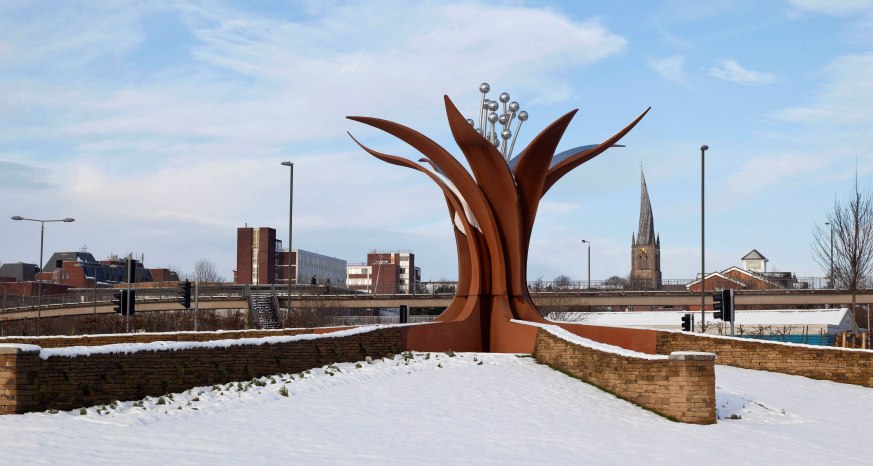 Maybe look at the new Modern Sculptures that has been erected to promote growth and welcome outsiders to Chesterfield
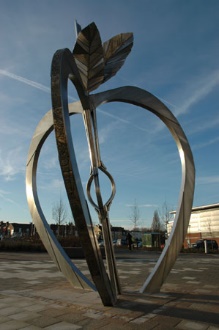 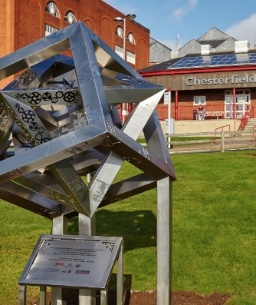 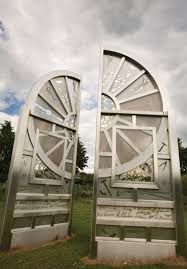 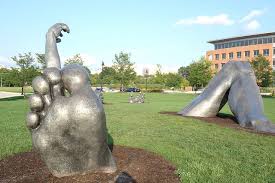 And of course how could we not consider the Chesterfield Coat of Arms 
All our history rolled into one and part of another revolution
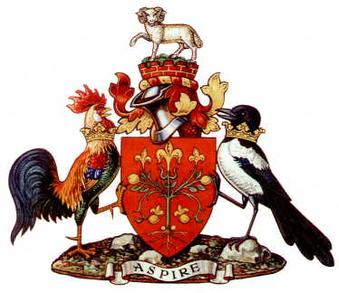 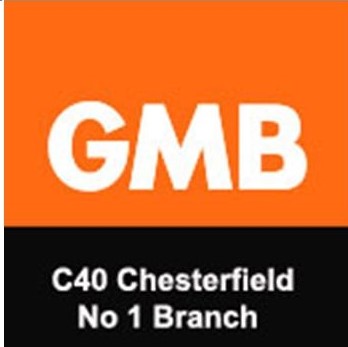 But we wanted something that said GMB and to be able to stand out, and
show it was for our members
We have members from all occupations not just the boiler makers, (even though Chesterfield Cylinders has rebuilt the boilers for HMS Sheffield.) so the banner needed to be for everyone which gave us all a headache
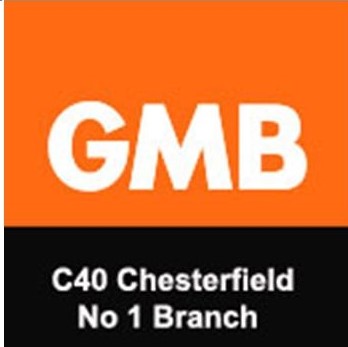 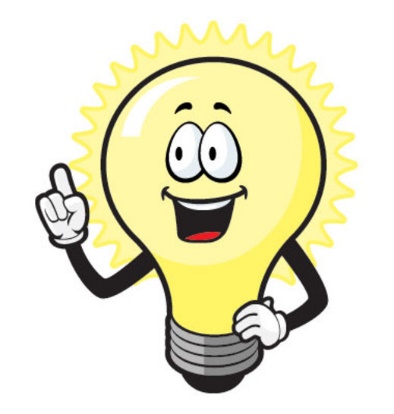 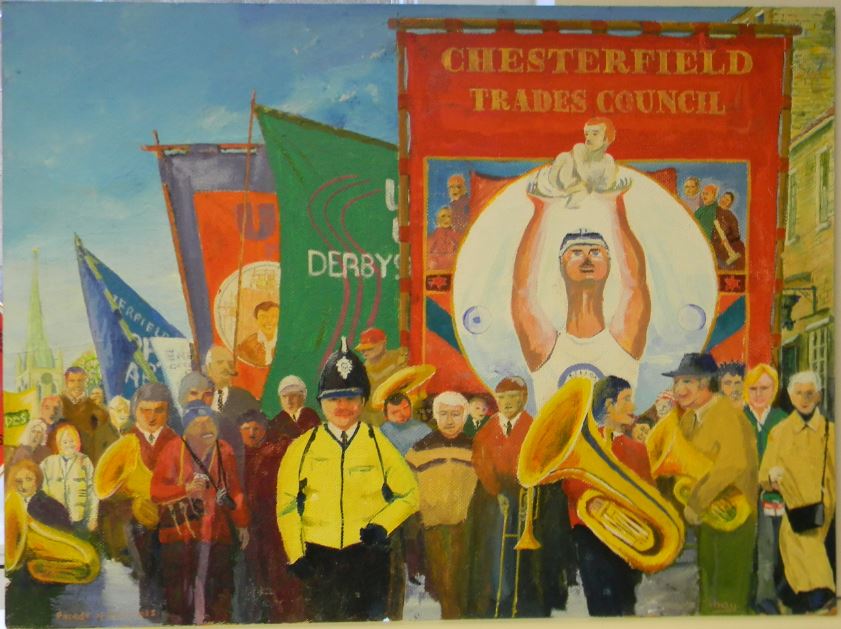 Then someone suggested the paintings that Shay Boyle himself had painted
For the front
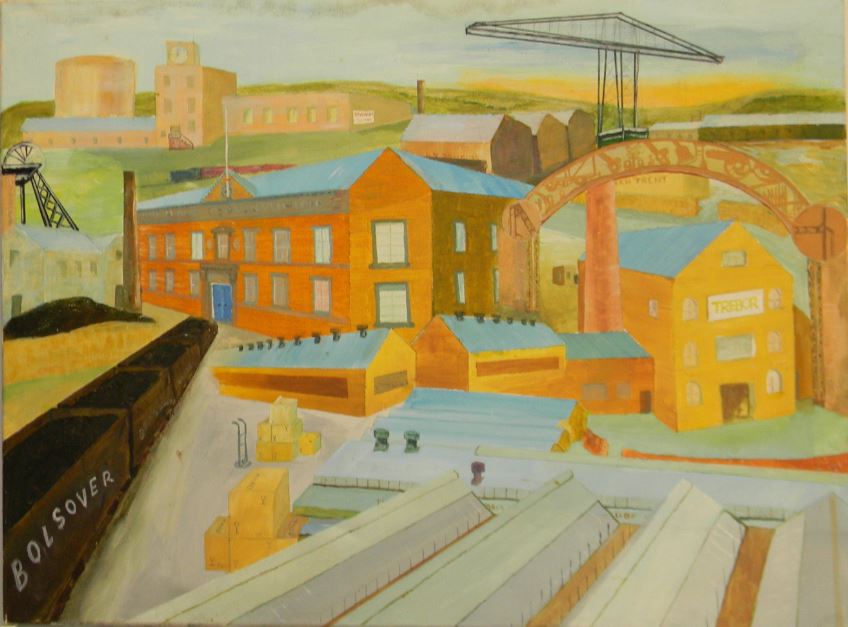 And for the rear.
These pictures have been hung in local offices around Chesterfield depicting local industry old and new in the Chesterfield area
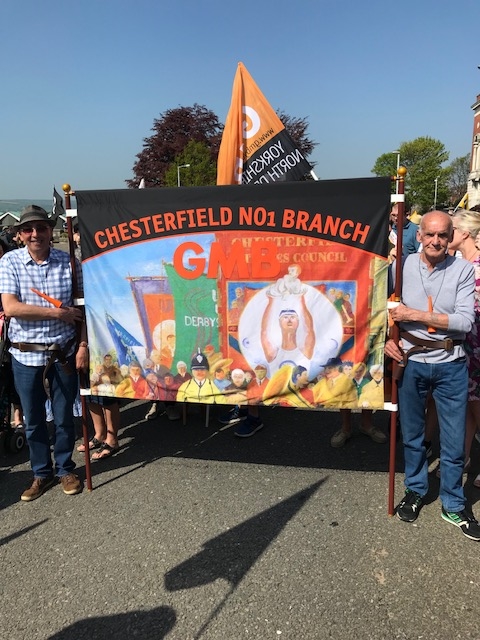 So with permission from Shay we approached Pellacraft and the banner was made ready for 
May Day 2018
Bob and Paddy but not the famous TV duo
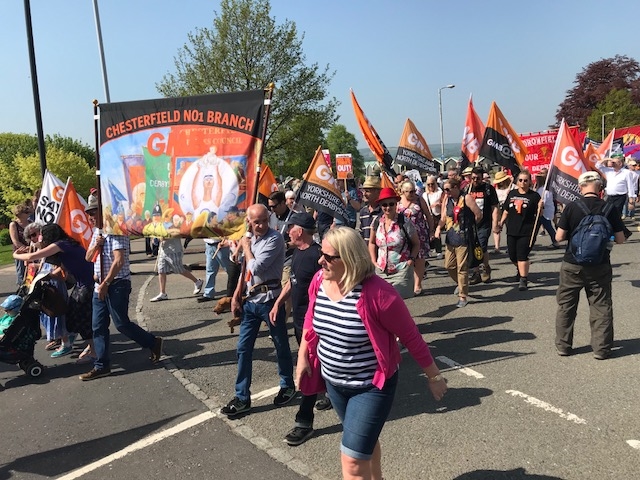 Seems to have worked and we had a very good turn out from GMB members
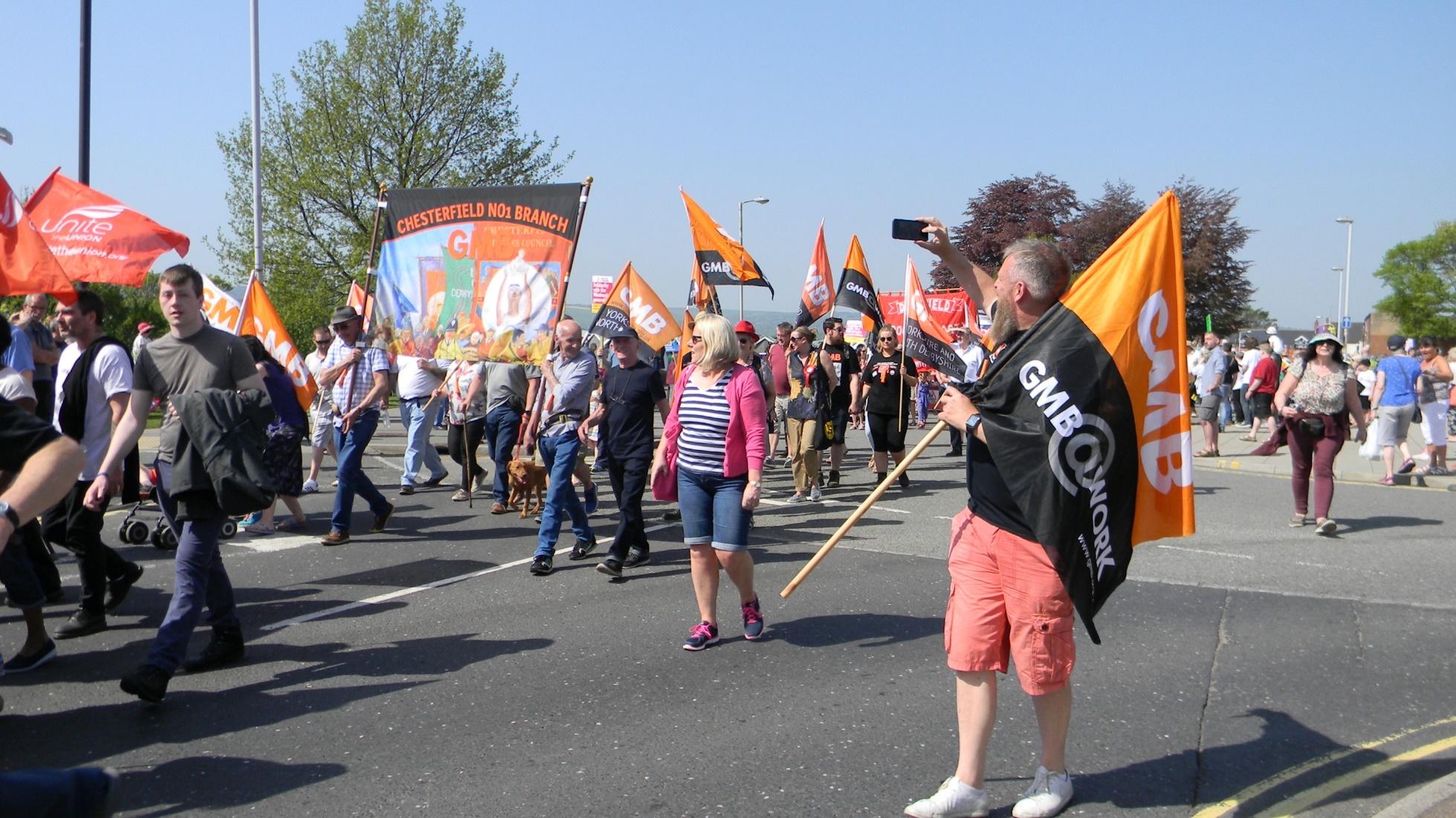 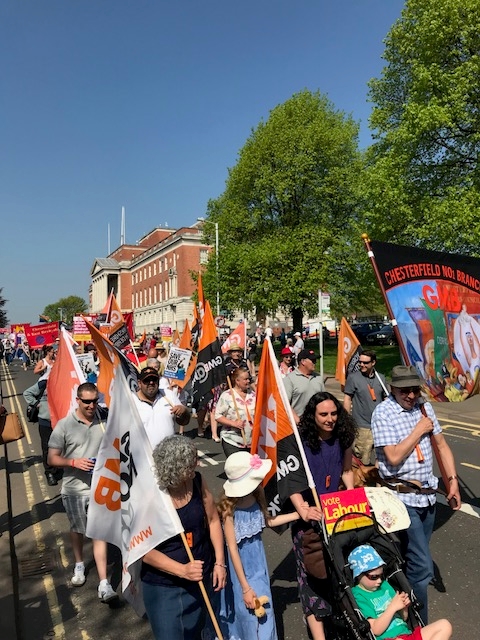 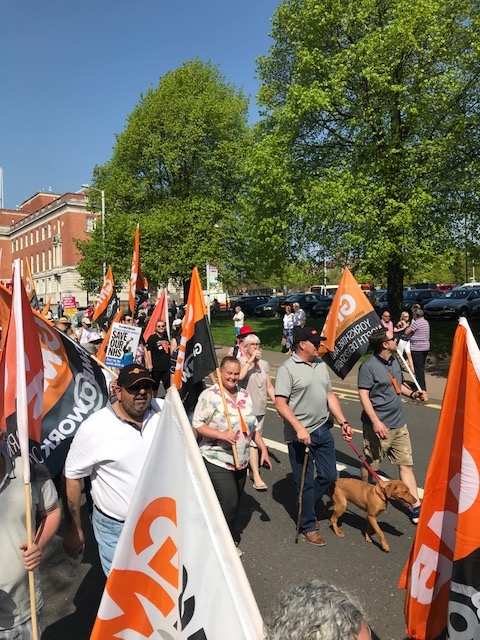 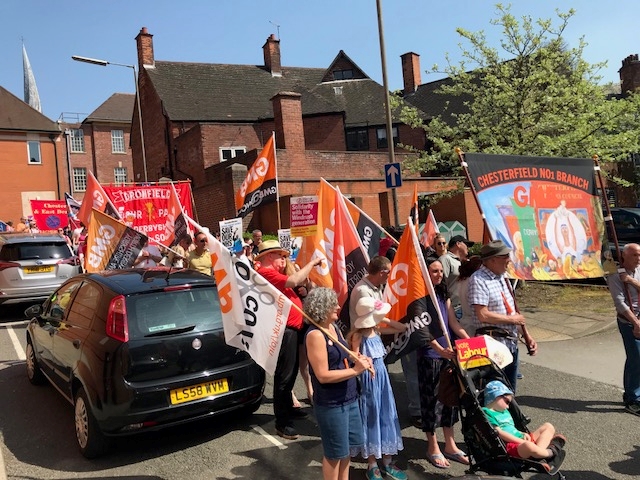 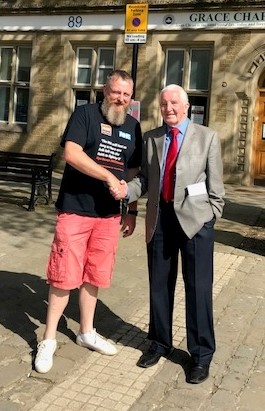 Even the 
Beast of Bolsover 
the one and only 
Dennis Skinner was tempted out 
(could have been the sunny weather)
Note the shorts on the other guy
The Beast of Chesterfield
Proof he did march
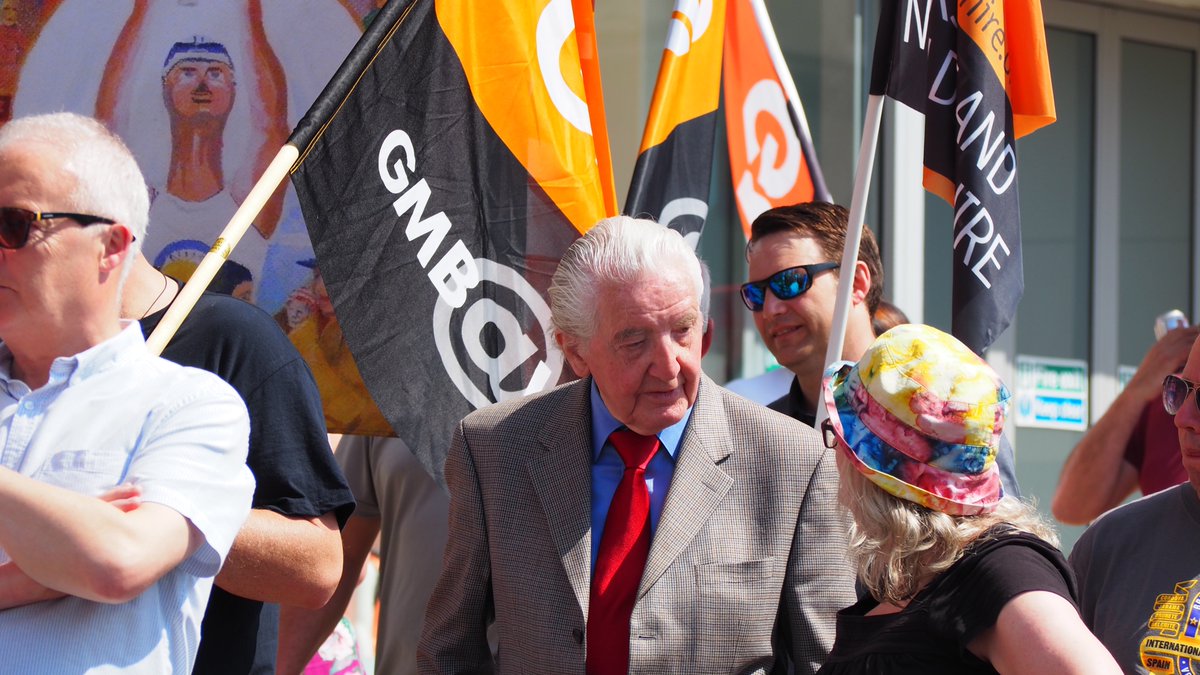 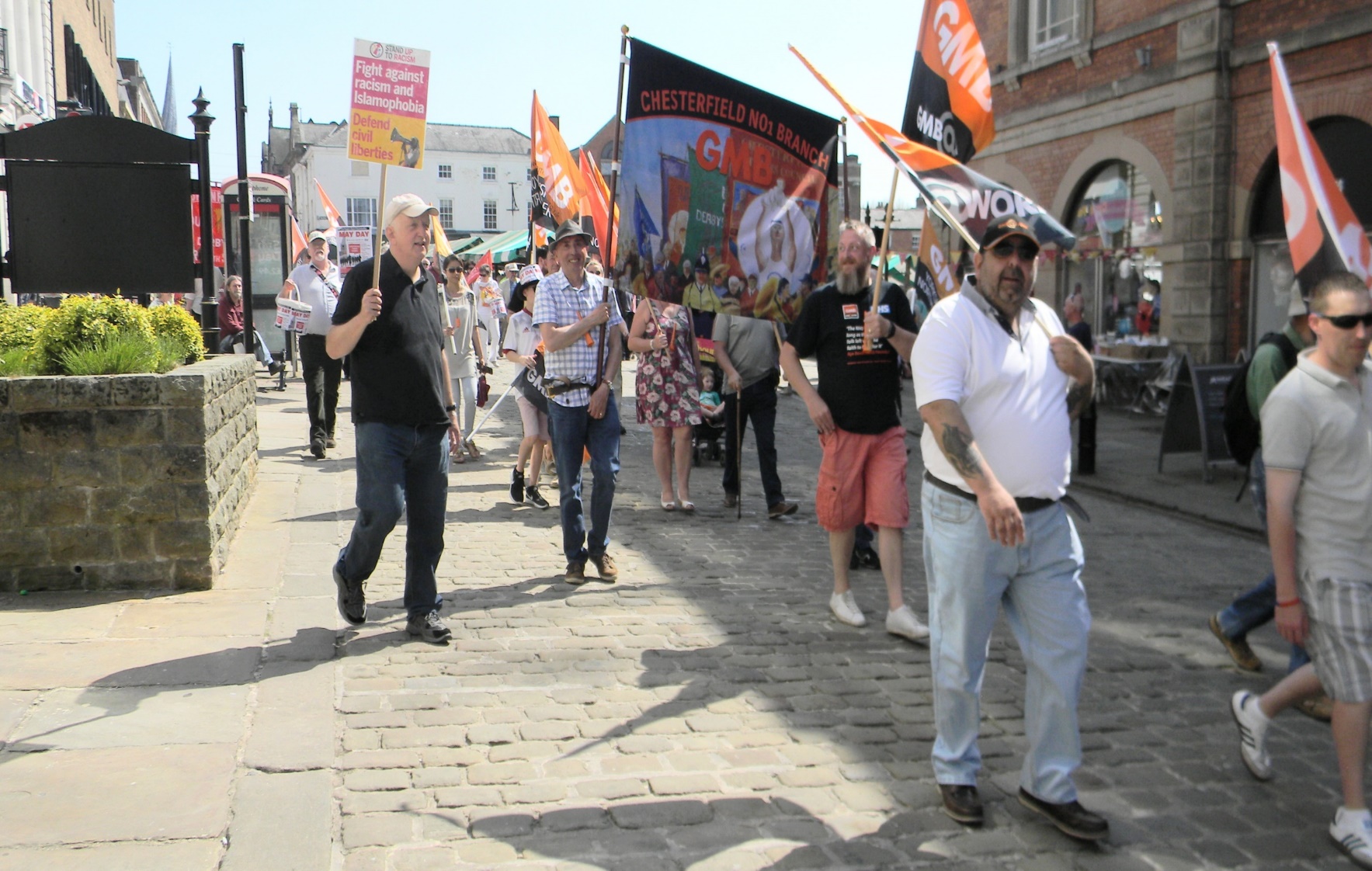 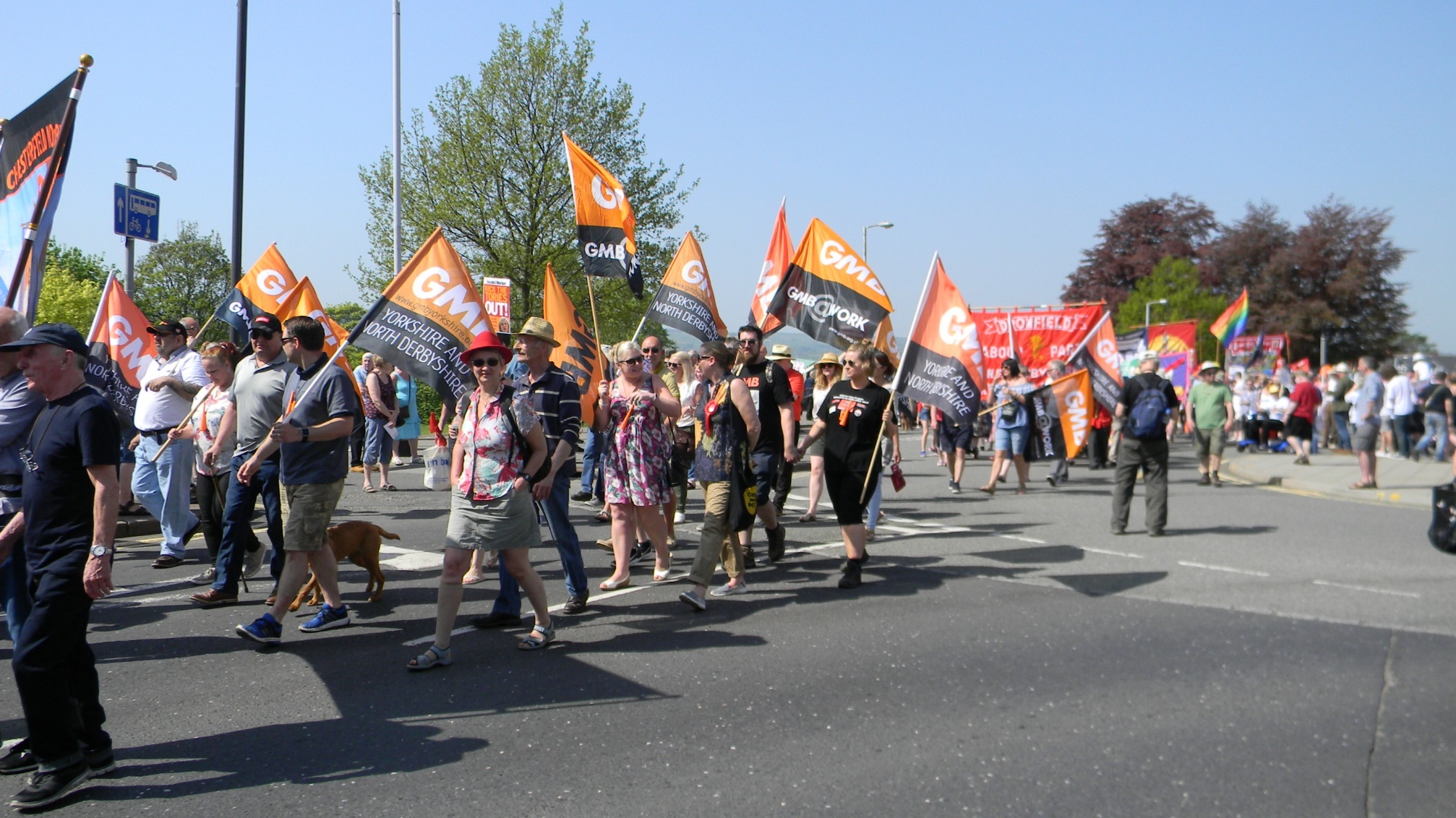 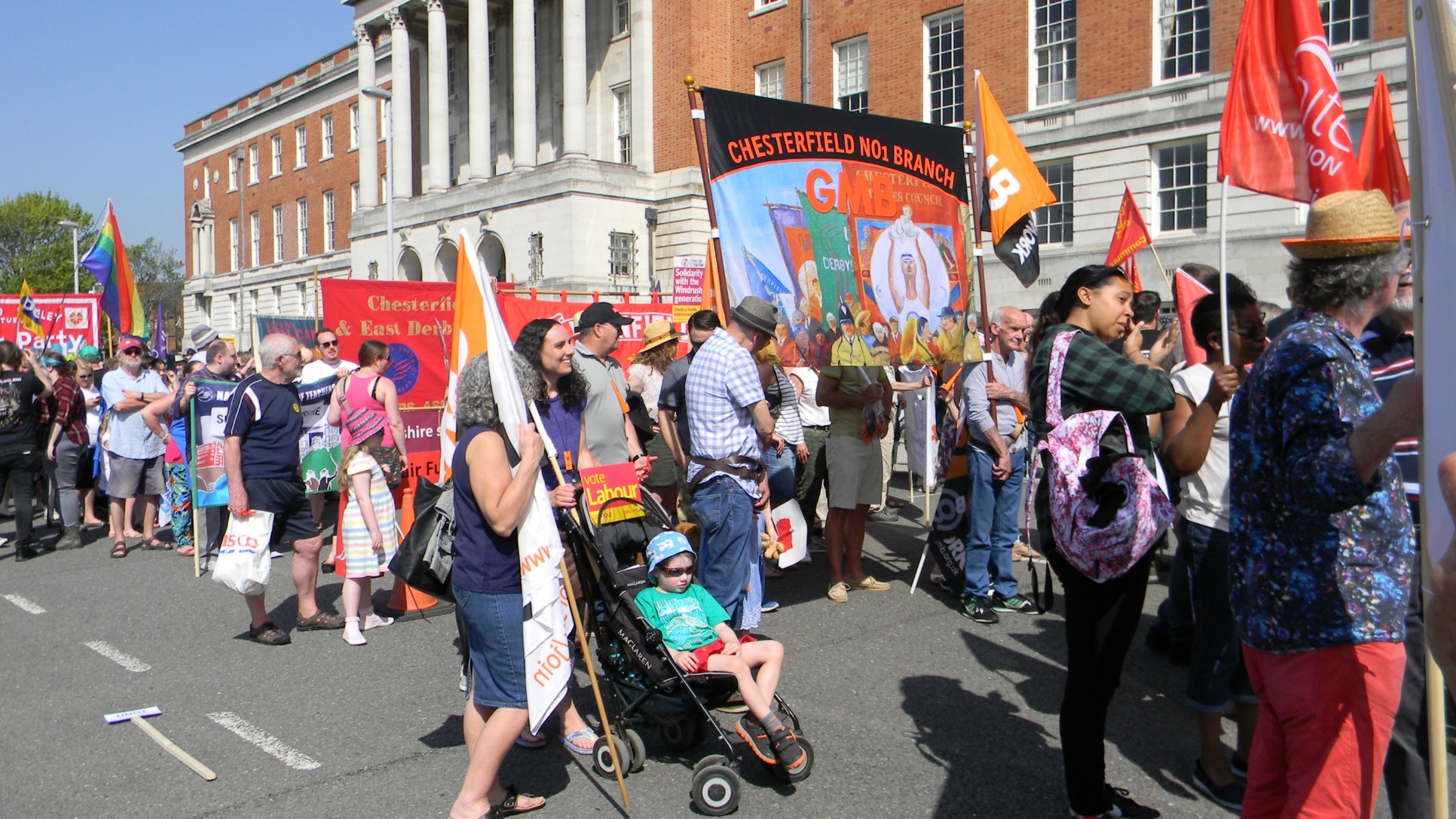 Sitting Mr McCluskey on our banner
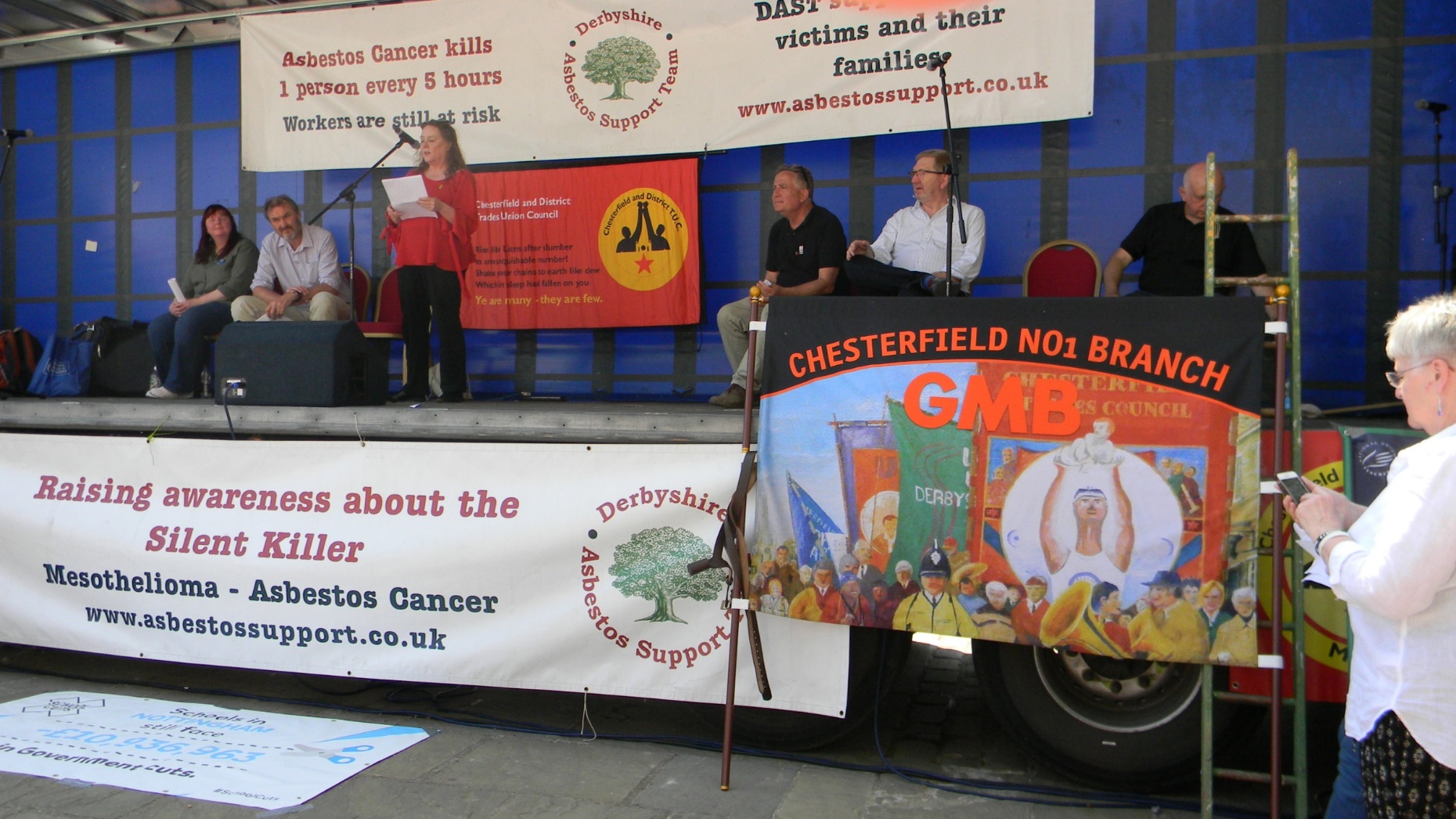 These next slides are from Shays many outings promoting GMB and assisting others with the GMB Gazebo
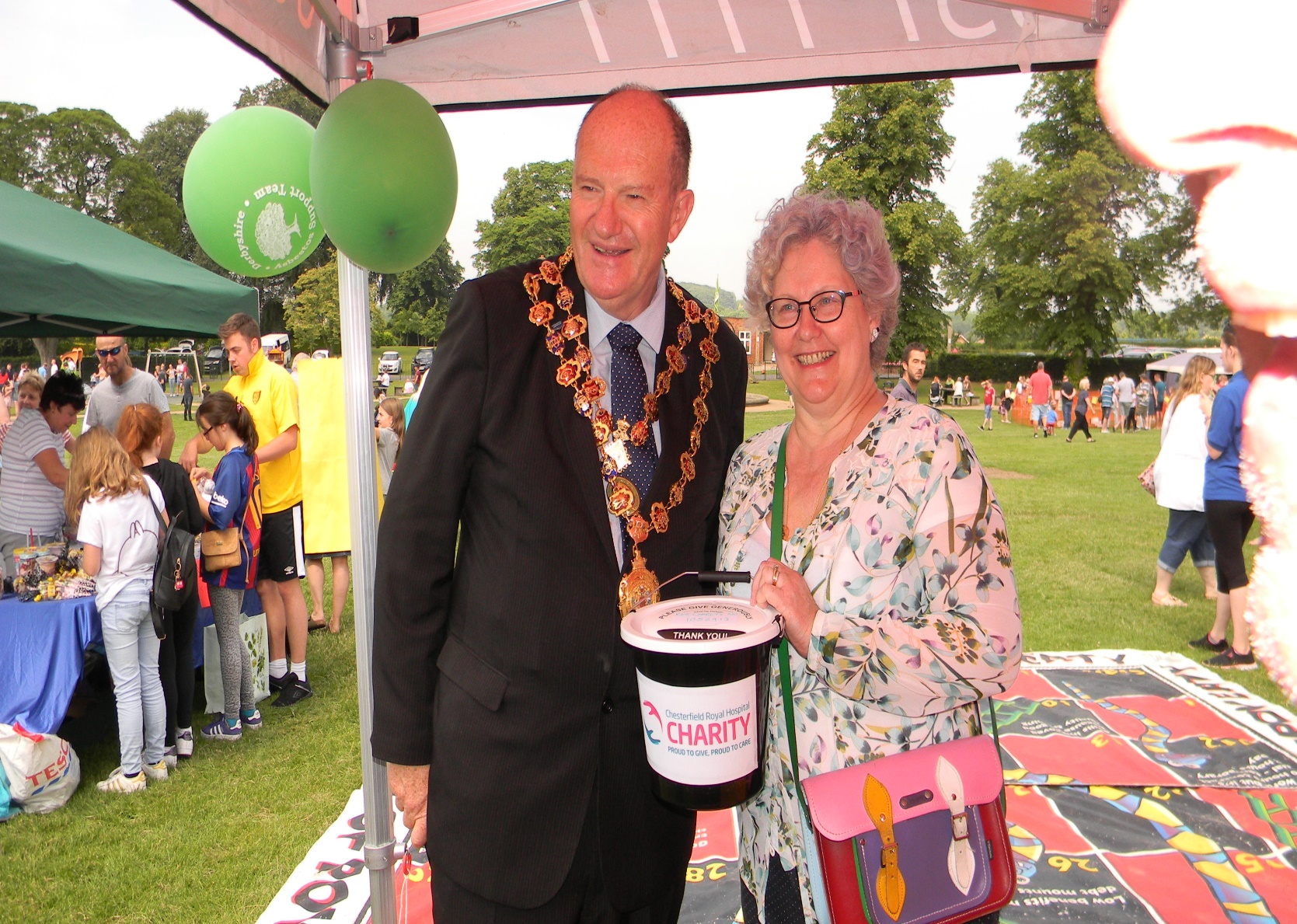 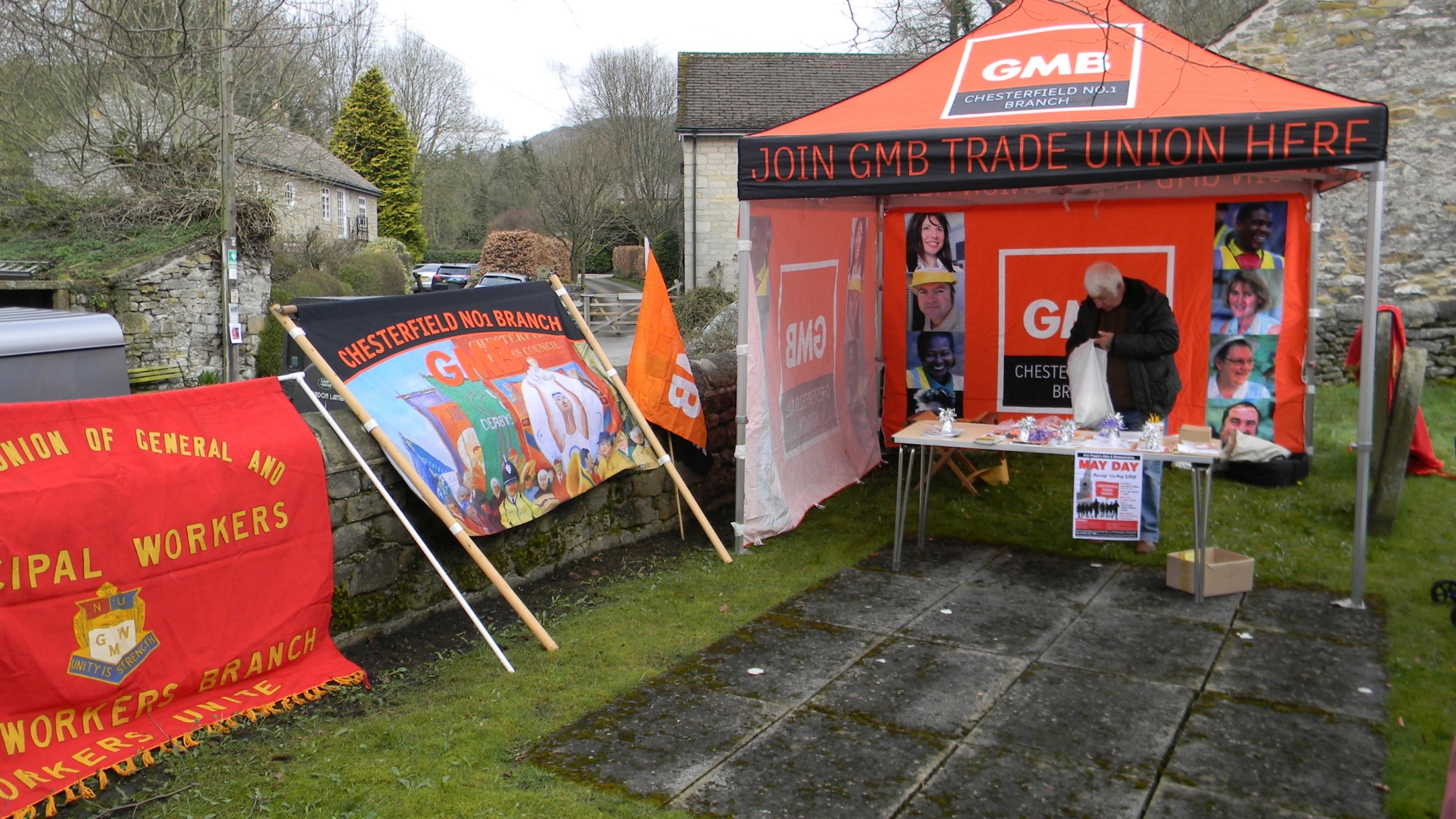 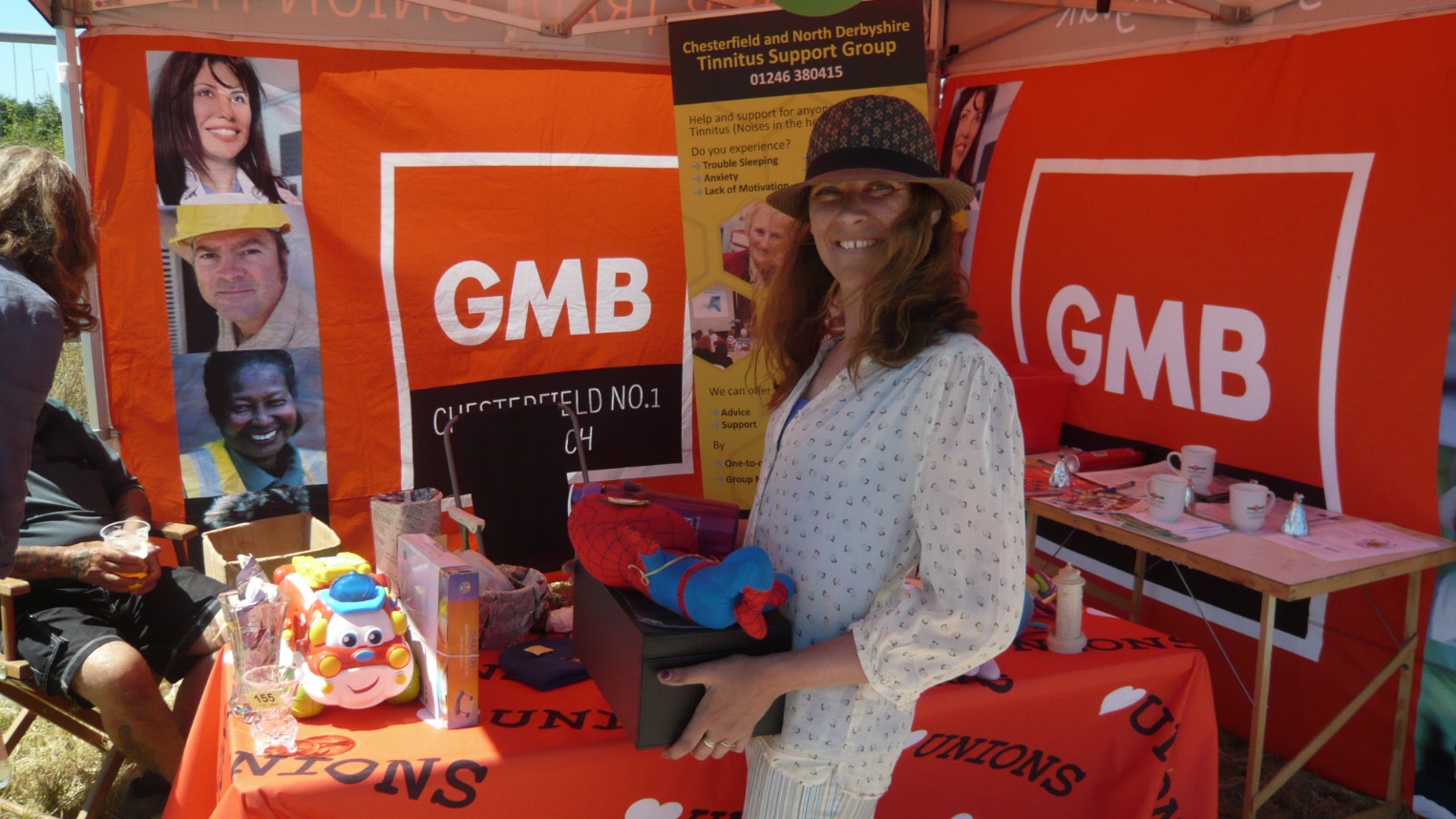 And Finally 
What it was made for “Marching for the Tolpuddle Martyrs”
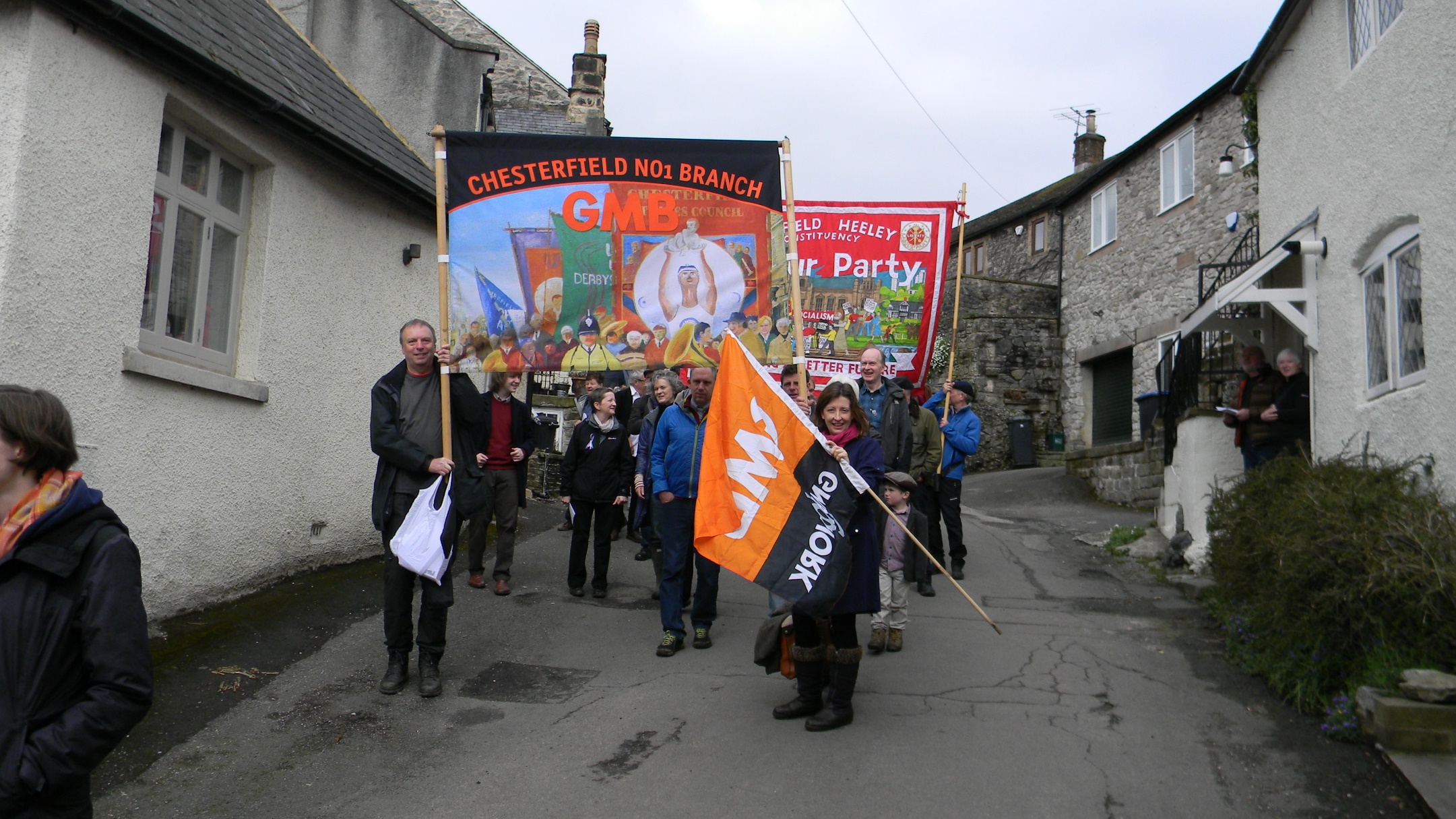 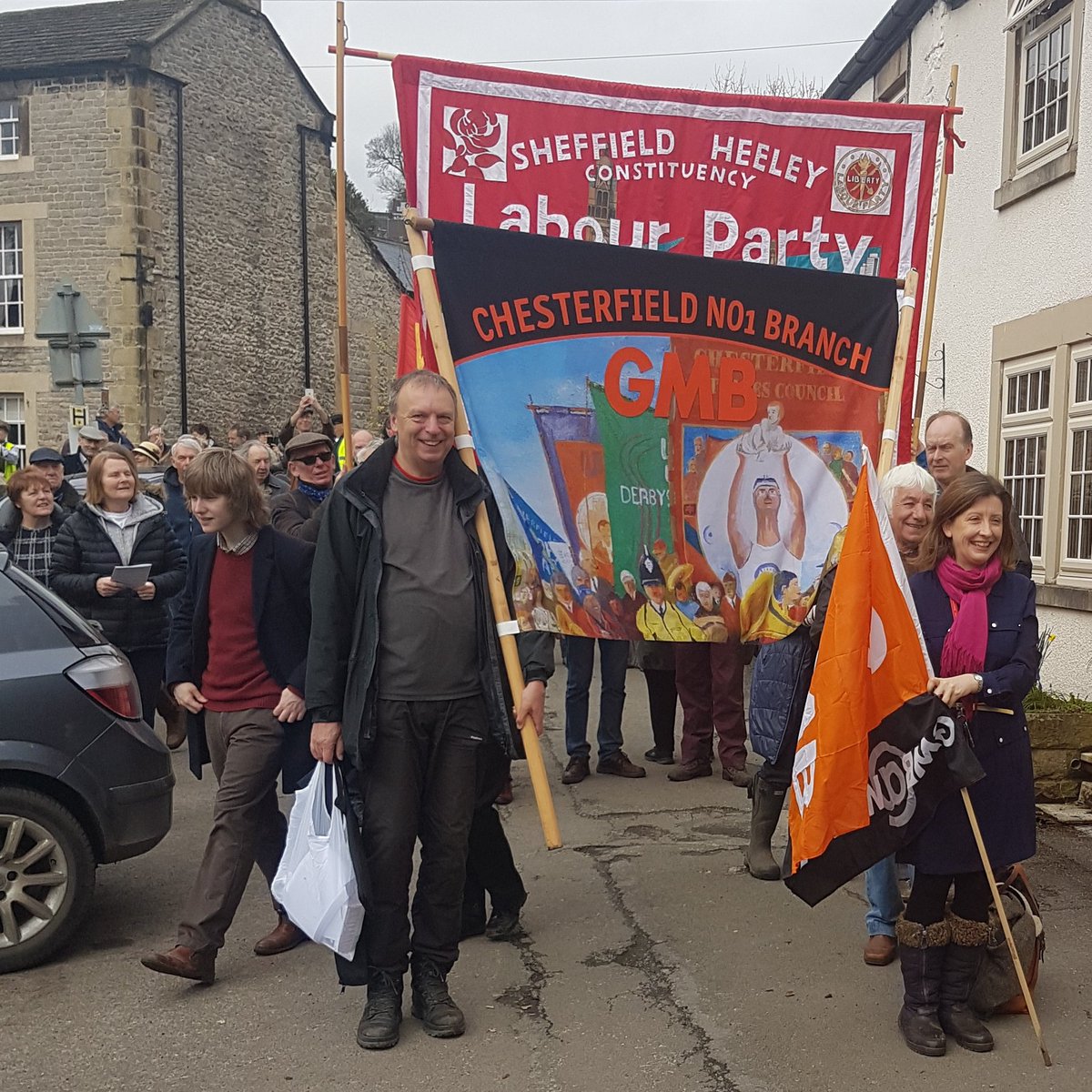 Who knows where we could be marching this year, no matter where we are ready
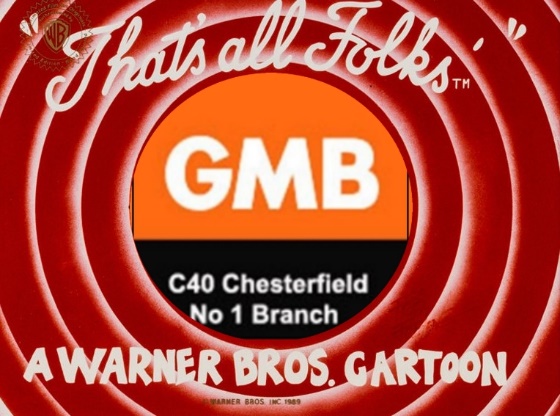